Royal City Gogos
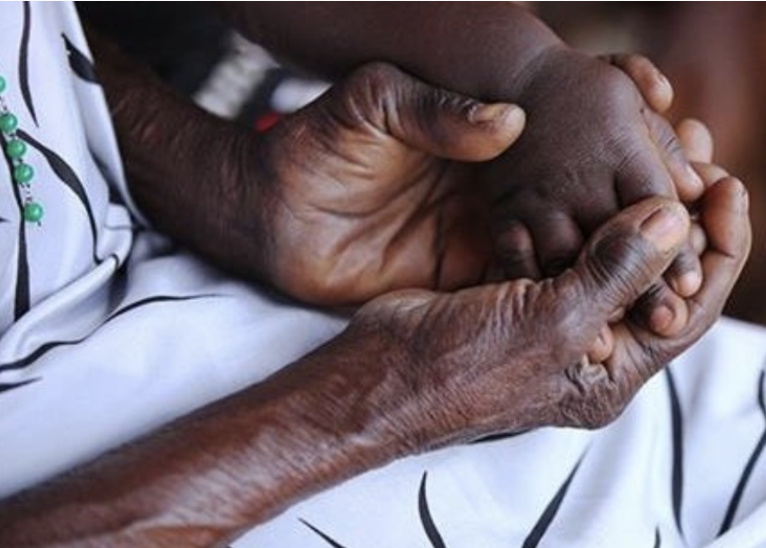 Hand in Hand with African 
Grandmothers
2009 - 2023
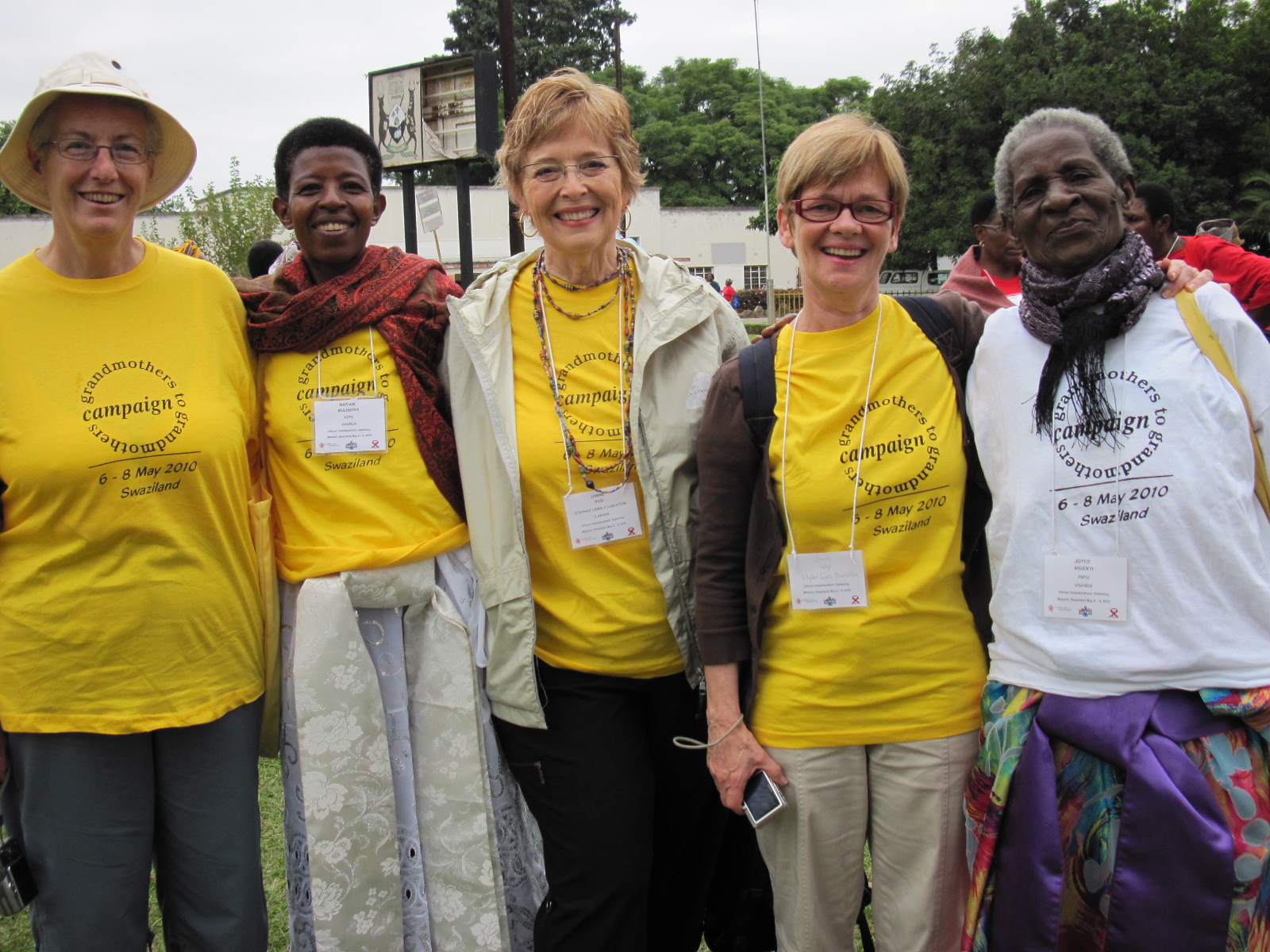 AIDS statistics – UNAIDS.org
Why was AIDS able to become, and continues to be, a pandemic in Africa?
Some contributing factors are:
The Slave trade
Colonialism
Apartheid
Brain drain
Corruption
Lack of Education
Gender inequality
Malaria, Polio, TB, Ebola
Russo – Ukraine War affects food supplies
Climate change
Most information from “The Betrayal of Africa” by Gerald Kaplan, UNAIDS, SLF website
[Speaker Notes: Some of these factors are centuries old but continue to shape the conditions for the population.  Others are recent and on-going factors.]
Slave trade:
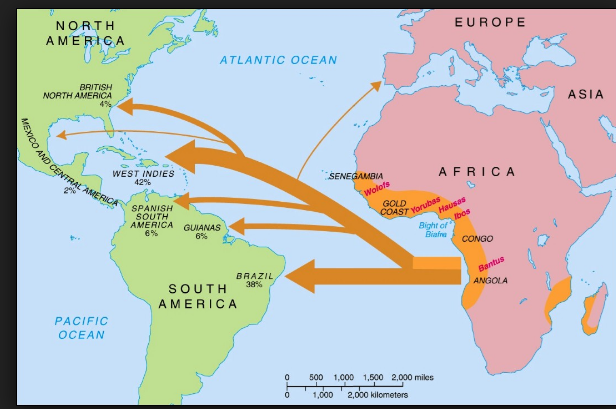 30 – 60 million people were taken into slavery.
[Speaker Notes: If you think that slavery is old news and should not be a factor in modern day, just consider the residual effects of slavery in America.]
Effects of slavery on African nations
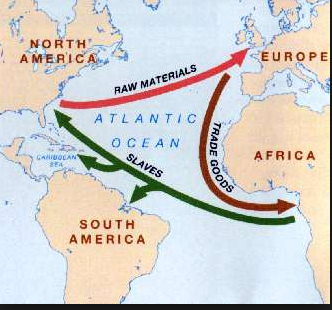 Colonialism– 15th Century – 1960s
Colonialism is defined as the exploitation of a weak country’s resources to strengthen and enrich the stronger country.
Europeans weakened and underdeveloped Africa by sucking out human and natural resources.
Effects of colonialism
The Conference of Berlin in 1884 partitioned the continent in ways convenient to Europeans.
It created unnatural divisions between “countries” with little regard for the historical ways of the people, the climate, access to water, energy sources, or the viability of countries to sustain the population.
The partitions created countries that have been historically  plagued by drought and famine.
[Speaker Notes: This is similar to First Nations who considered their traditional lands to straddle both Canada and the US.  Are they “Canadian” or]
Effects of colonialism
Unnatural “country” divisions created no loyalty to the new nation and caused people to revert to their ethnic background for identity.
Colonial masters used a “Divide and Rule” strategy to pit ethnic groups against each other.
This created a heritage of warring  and death.  
The Rwandan genocide, in which approximately 1 million people were killed in less than 100 days, is one example of this.
[Speaker Notes: Rape was used as a weapon of war in Rwanda and caused a spike in HIV infections.]
Effects of colonialism
Effects of colonialism:
The spread of AIDS can be mapped in “hot spots” along the highway systems of Africa.
This map is an example.
Young girls often frequent the truck stops to get money to feed their families.
In the 1960s as independence from colonial masters was about to occur:
death rates for African children were the highest in the world
life expectancy in African countries was the lowest in the world
16% were illiterate
in all sub Saharan countries there were only 8000 secondary school graduations per 200 million people.
France did not build a single university.
Portugal burned all their infrastructure upon departure.
Effects of colonialism:
Legacy of colonialism
African countries were so impoverished by colonialism they had few resources to combat HIV/AIDS
AIDS and Gender Inequality
Women are                  especially   vulnerable.
15
AIDS and Gender Inequality
Some women are purchased with a bride price and become chattel. They have little or no control over their personal security, their health, their finances or their sexual autonomy.
16
Meet Philly. Part 1
Context for the formation of the Stephen Lewis Foundation
Who is Stephen Lewis?
Former UN Ambassador 
Former Special Envoy for AIDS in Africa
Renowned Canadian humanitarian
His daughter Ilana Landsberg-Lewis was a human rights lawyer with the UN.
Chair of the SLF board
19
The Stephen Lewis Foundation was founded in 2003 by Stephen Lewis and Ilana Landsberg-Lewis.  The goal of the SLF was to Ease the Pain of AIDS in Africa.
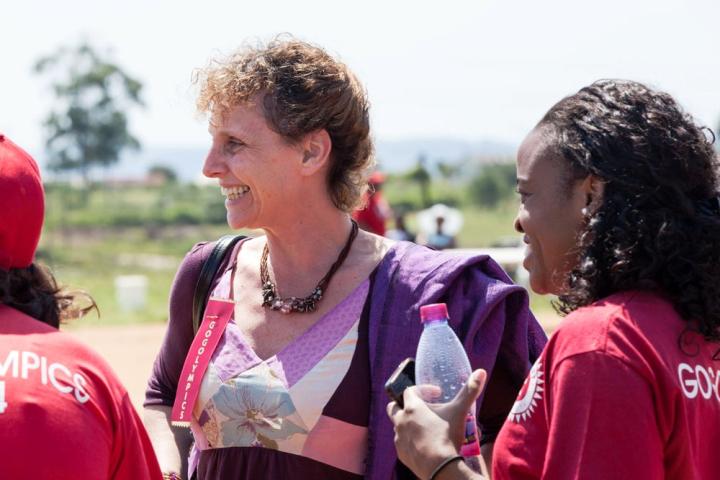 20
AIDS in Africa
Sub Saharan Africa alone accounts for an estimated 53% or all people living with HIV
21
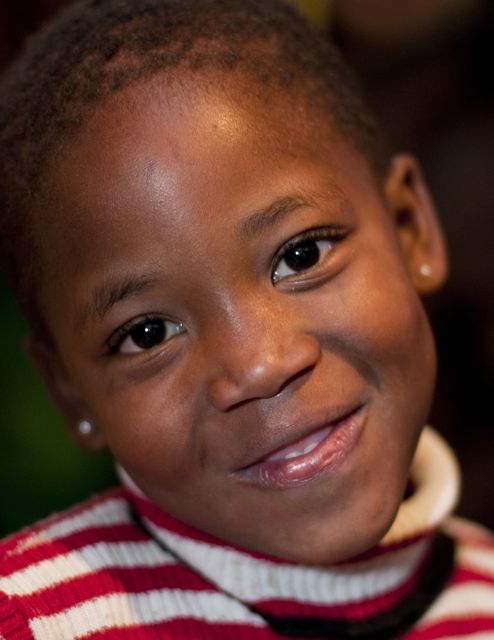 Many children, especially girls, are withdrawn from school to work or care for their sick parents and grandparents.
13.3 million children are orphans *SLF fact sheet
That’s almost twice the number of children in Canada.
23
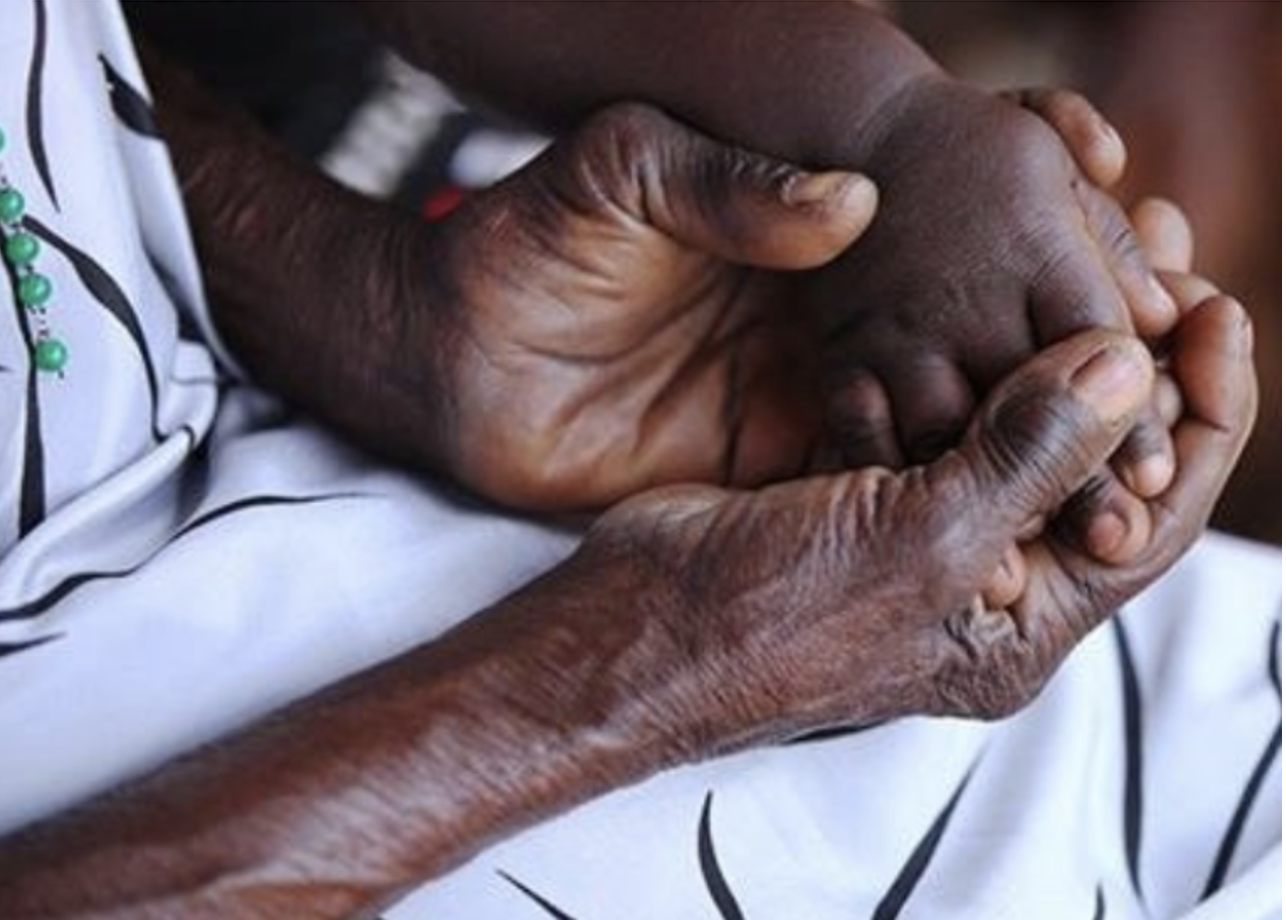 Children may care for the dying through a prolonged and agonizing decline..
As adults continue to die of AIDS, the children are left behind – deprived of parental guidance – vulnerable, bereaved, and lacking access to education.
25
[Speaker Notes: Change undereducated]
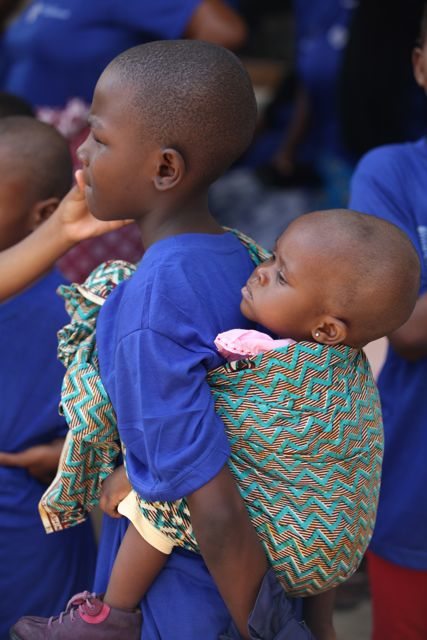 Children raisingchildren
Approximately 
7 million  children live in child-headed households with no adult to care for them.
26
In 2003 when the SLF first was founded these were the priorities:
Women 
Orphans and Vulnerable Children
Home-based care
Gender violence
Positive living
At first, grandmothers were not identified as a focus for the SLF.
But the Community-based organizations began to ask for funding for “caregivers.” 
These caregivers were grandmothers.
Grandmothers had lost their beloved sons and daughters to HIV/AIDS, facing a grief beyond comprehension.
[Speaker Notes: Photo: Eric O’Donnell
Who is in this picture?  (grandmothers and children)  Who is missing?  Where are the daughters and the sons?   A whole missing generation, grieved by grandmothers and children alike. 
Use this slide or a story from your heart to connect emotionally with your audience.  Imagine if this was your family –This is a very graphic representation of the situation at the grassroots in sub Saharan Africa.  Take time to connect well.
Tell why you’re involved --  What inspires you?    Ask the audience if any have been to Africa]
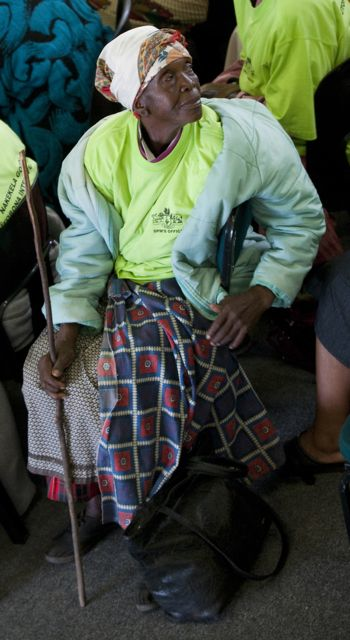 Grandmothers were often elderly and infirm. Along with losing their children, they may also have lost their income security, and in many cases, their homes.
30
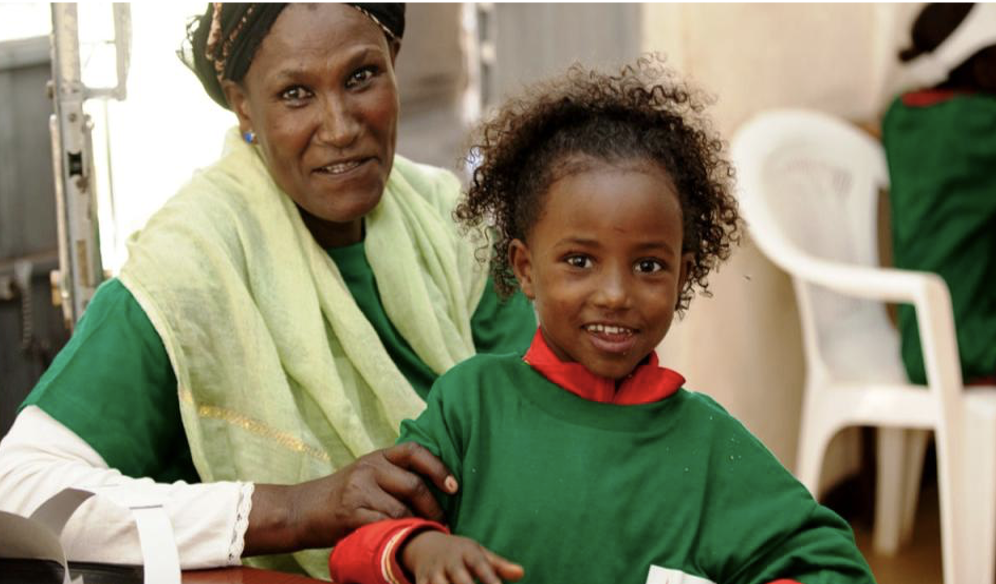 Yet grandmothers rose beyond their grief and begin to parent again, raising their own grandchildren and other orphans who are abandoned.
31
Toronto 2006
The Stephen Lewis Foundation brought African and Canadian grandmothers together to share their stories.
Canadian grandmothers were moved by their stories and  vowed, “We will not rest until they can rest.”
33
African grandmothers vowed, “We will not raise children for the grave.”*Toronto Statement
34
The Grandmothers to Grandmothers Campaign was launched, 2006
Our mandate is…
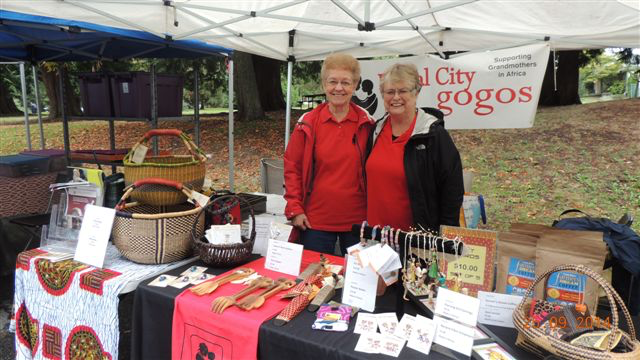 37
To raise funds
Since 2006,  the Grandmothers Campaign has raised over $40 million.
To Raise Awareness
39
To build solidarity
[Speaker Notes: Solidarity with Canadian women deepens.]
The Grandmothers Campaign has approx. 150 active groups in
Canada
UK
Australia
40
In Lower Mainland we call ourselves “gogos”
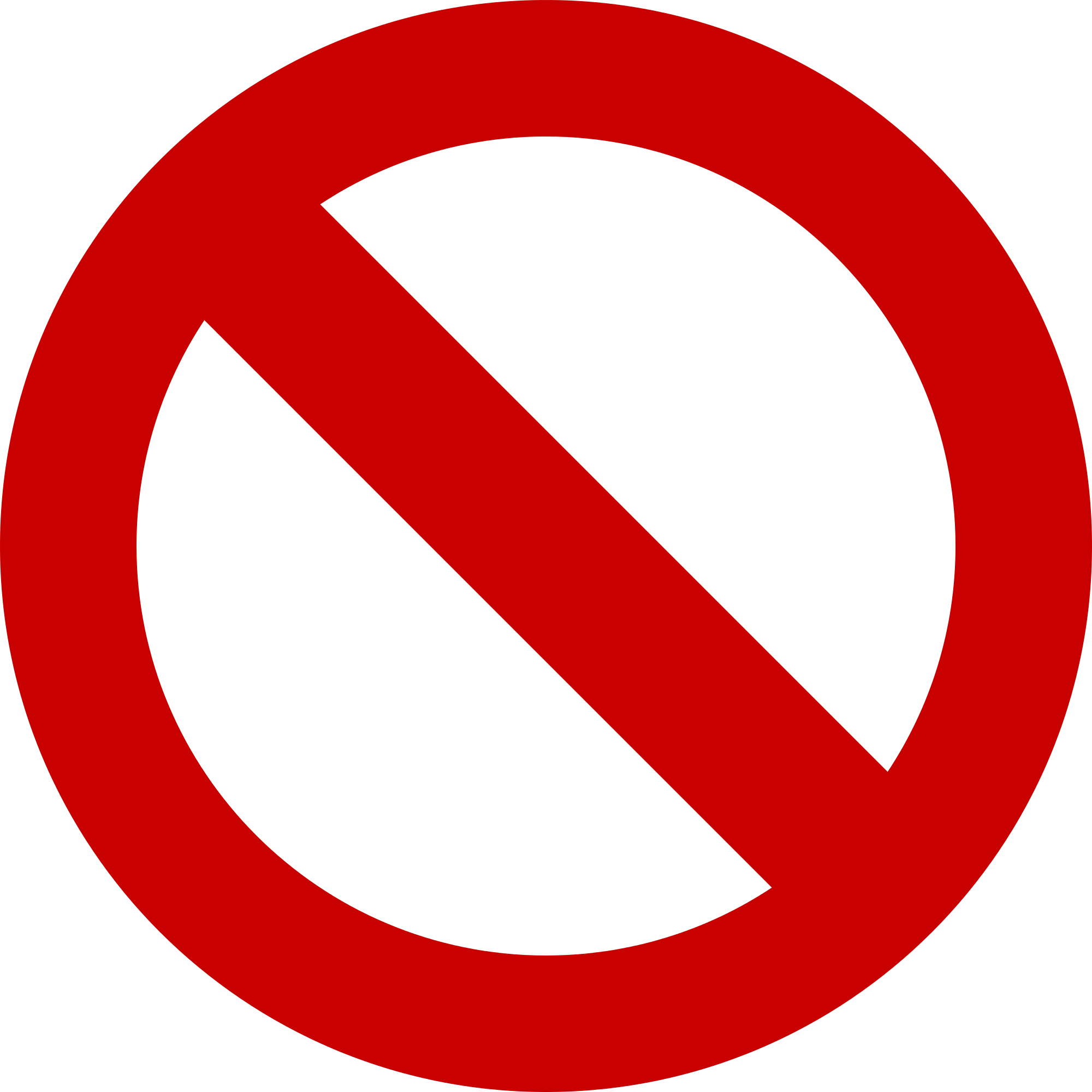 41
Other groups have their own unique names. For example:
Victoria Grandmothers for Africa
Hamilton Grandmothers of Steel
Calgary Ujamma Grammas
Edmonton G.A.N.G.
42
How the SLF works with community-led partners…( “CBOs”- Community-based organizations)
The SLF believes the expertise needed to turn the tide of AIDS is found within Africa at the community level
Due diligence is done before and throughout funding
44
How the SLF, using anti-colonial practices,  approaches partnerships
Bottom-up decision-making
Long-term relationships
Empower not Restrict
Support not Demand
Encourage not Dictate
Connect not Compete
Champion not Lead
The goal of the CBOs  is to foster resilience.
Resilience is defined as “people’s ability to cope with crises, to regroup and rebuild and to continue on with their lives.”
46
The first step to resilience is grief counseling.
Grief counseling releases a flood of emotions.
47
Gardens grow and basic needs are met
48
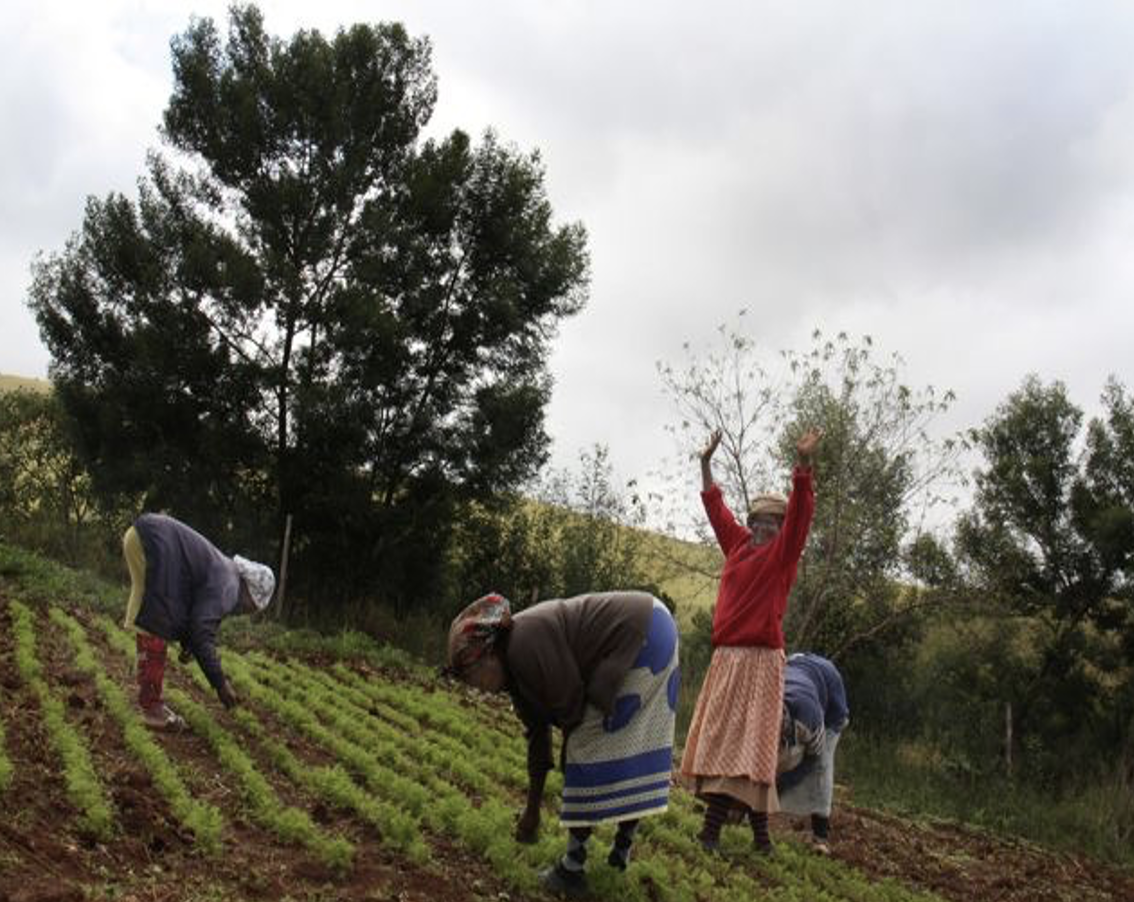 With basic needs met, the CBOs respond to different needs:
An end to violence against grandmothers.
Meaningful support in the form of pensions and social security.
End of property grabbing and wife inheritance.
49
With sustained funding,  the work of regrouping and rebuilding begins…
Development of income and savings programs
Grandparents learn to parent again
People join together in mutual support groups
Children begin to play and create
There is a restored feeling of personal and family security
There is renewed power to plan for the future
There is renewed capacity to experience happiness and the pleasures of daily life.
Finally, grandmothers take action toward self-determination…
People take leadership roles in tackling challenges faced by communities.
Children stay on ARV treatment, graduate from high school, start to earn decent livings.
Grandmothers join local councils to start campaigns against wife inheritance, win legal battles to own the land and demand protection for their rights.
Anti-colonial practice in action: Amplify the voices of grandmothers
CBOs train lobbyists to advocate for human rights for grandmothers and children in their care
They serve on national child-protection and land-rights councils and meet with government officials to demand more equitable policies
As the path to resilience progresses, lives are rebuilt.  Hope is restored.
53
Philly’s story Part 2
SLF Impact
Areas of work and impact from July  2021 to June 2022 – how RCG contributed to change…
1.  Children and young people
38,000+ children and young people were reached through peer support groups by 57 partners
57
260,000 people  received HIV counselling and testing
2.  Positive Living
76% adherence to HIV medication reported by SLF partners while mitigating the impact of COVID 19
58
3.  Ending Violence Against Women and Girls
1100 women and children were supported by 19 SLF partners to escape violence and access shelter
59
4.    Home-based care
100,000+ clients were reached through home-based care
5.  Health and Human Rights for LGBTIQ Communities
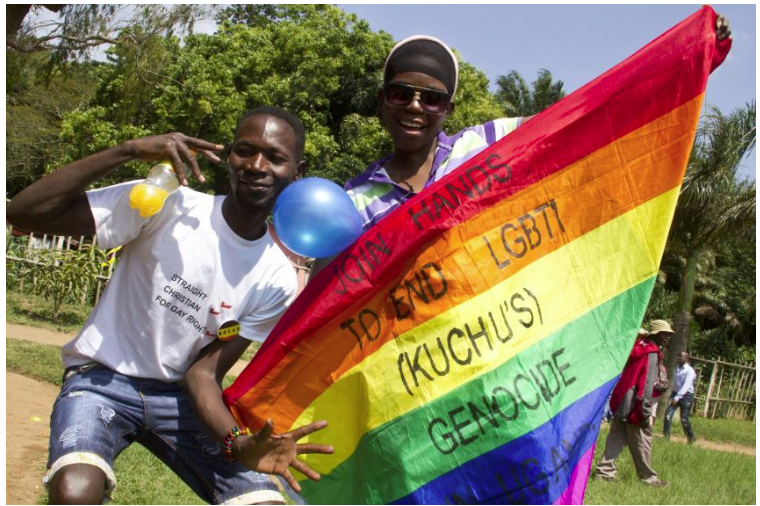 40,000 people were reached by 15 LGBTIQ organizations with vital care and support.
6.  Grandmothers
50,000+ grandmothers participated in support groups and income generation training
200 homes were rebuilt or improved, including 100+ for grandmother-headed households
62
[Speaker Notes: Photo: Alexis MacDonald
We’ll talk more about Grandmothers later]
RCG Impact
We remember promises made:
African grandmothers vow, “We will not raise another generation for the grave.”
Canadian grandmothers promise, “We will not rest until they can rest.”
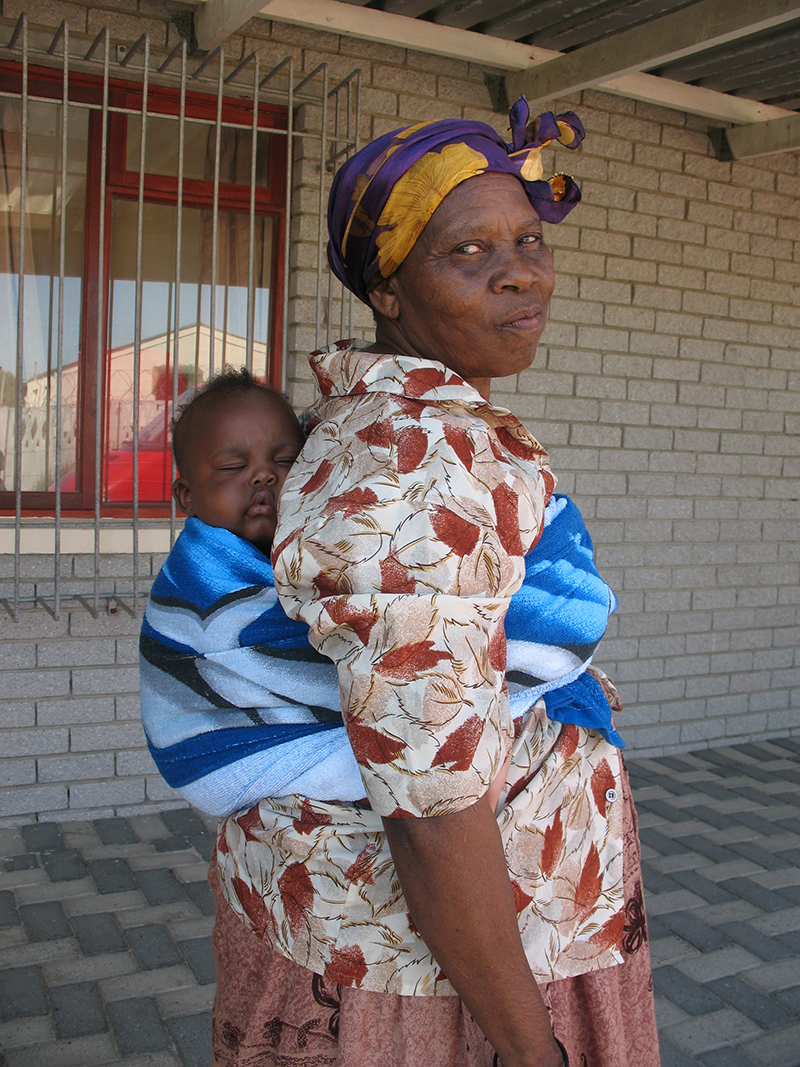 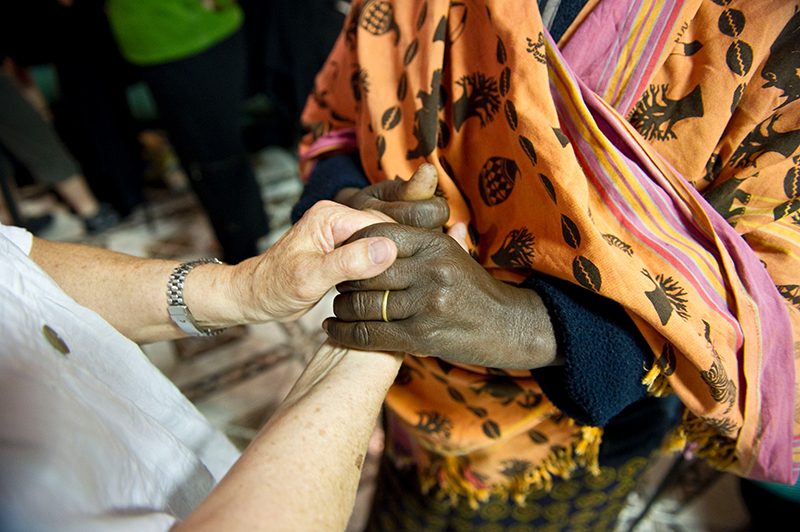 Royal City Gogos are grateful for the friendship of our gogo sisters, their willingness to work hard and have fun, their extraordinary talents, and the contributions  of our newest members.  We look forward to more successful years ahead.
Onward!